YIL
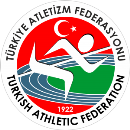 2017 IAAF YARIŞMA KURAL DEĞİŞİKLİKLERİ
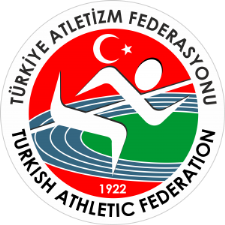 YIL SONU
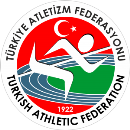 Kural değişiklikleri, 1 Kasım 2017 Tarihinden itibaren geçerli olacaktır.

Sunuma; yarışma yönetimini ilgilendiren kural değişiklikleri yazılmıştır. 

Diğer bölümlerle ilgili değişiklikler, IAAF tarafından Kural kitabında bütün değişikliklerin tamamlanması sonrasında federasyonumuz tarafından yeniden basımı yapılacak olan kural kitabına dahil edilecektir.
YIL SONU
YIL SONU
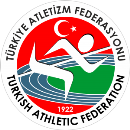 Kural 125.5
Ek:
İlgili Başhakem, eğer pratikte uygulanabilir durumda ise, Yarışma Direktörü ile görüştükten sonra, sporculara kural dışı yardımda bulunan, sportmenlik dışı davranışlar sergileyen ya da uygunsuz davranışlarda bulunan, yarışmayan ancak yarış alanında bulunan kimliği belirli kişileri de uyarma ya da yarışma alanından çıkarma yetkisine sahiptir. 

Kural 126.2
Ek:
Hakemler, yeni bir kararın hala uygulanabilir durumda olması koşuluyla, verdikleri ilk kararın hatalı olup olmadığını gözden geçirebilirler. Alternatif olarak ya da Başhakem veya İtiraz Jürisi tarafından daha sonra bir karar verilmişse, hakem kendilerinde yeni oluşan bütün bilgileri de Başhakeme iletmelidirler.
YIL SONU
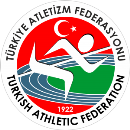 Kural 141.3
Bu kural çerçevesinde yarışmalar kadınlar, erkekler, karma ve her iki cinsiyetin birlikte yarışması şeklinde sınıflandırılmıştır. Stadyum dışında yapılan ya da ender durumlarda Kural 147’de belirtilen şekilde pistte yapılan karma yarışmaların sonuçları, erkek ve kadın sporcular için ayrı ayrı ilan edilmelidir ya da başka bir şekilde belirtilmelidir.
Ek: Her iki cinsiyetin birlikte yarıştığı yarışmaların sonucu, tek bir tasnif çizelgesi ile  ilan edilecektir.

Kural 141.4
Yasalar çerçevesinde erkek olarak kabul edilen bir sporcu erkekler, karma ya da her iki cinsiyetin birlikte yarıştığı yarışmalarda yarışabilir.
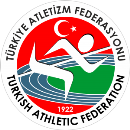 Kural 141.5
Yasalar çerçevesinde kadın olarak kabul edilen bir sporcu; kadınlar, karma ya da her iki cinsin birlikte yarıştığı yarışmalarda yarışabilir.

Kural 142.3
Not: 3 turdan fazla deneme yapılan alan yarışmalarının final turunda (ilk üç haktan sonra) sporcuların kendi sıraları dışında başka bir sırada deneme yapmalarına izin verilmeyecektir. Başhakem önceki turlarda sporculara sırasını değiştirme izni verebilir.
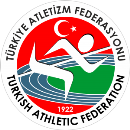 Kural 143.7
Her yarışmacıya, yarışma sırasında sırtına ve göğsüne görünecek biçimde takılacak olan iki adet göğüs numarası verilecektir. Ancak tüm atlama yarışmalarında yarışacak sporcular numarasını sadece göğse ya da sırtlarına  takabilirler.

Kural 144.3
Bu hüküm çerçevesinde aşağıdaki örnekler yardım olarak algılanacak ve bundan dolayı izin verilmeyecektir.
Ek : (f) Yarış esnasında başka bir sporcudan (düşen bir sporcunun ayağa kalkması için alınan yardımlar hariç) yarışta mesafe kat etmek amacıyla fiziksel destek almak .
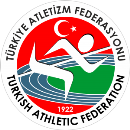 Kural 161.1

Çıkış takozları 400m dahil olmak üzere 400m ye kadar olan yarışmaların (4x200m, karışık bayrak ve 4x400m yarışmalarının ilk sporcuları da dahil olmak üzere) tamamında kullanılacaktır. Çıkış takozları piste yerleştirilirken takozun hiçbir parçası çıkış çizgisini aşmayacak ve diğer bir kulvara taşmayacaktır. Ancak, istisna olarak ve başka hiçbir sporcuyu engellememesi koşulu ile takozun arka kısmı dış kulvar çizgisinin ötesine geçebilir.
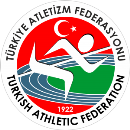 Kural  168.6
Tüm yarışlar kulvarda koşulacak ve Kural 163.4’de belirtilen hükümler dışında, her yarışmacı yarış boyunca kendi kulvarındaki engelin üzerinden geçecektir. Bir sporcu doğrudan veya dolaylı olarak (Başka herhangi bir sporcuyu (yarışları) etkilemediği sürece) başka bir kulvardaki engelleri devirir veya önemli ölçüde yerinden oynatırsa diskalifiye olur. Sporcu yarışmadaki diğer sporcu(ları) engellemediği ya da etkilemediği takdirde diskalifiye edilmez.
   Kural  163.4
Başka biri tarafından itilmek veya zorlanmak suretiyle kulvarının dışında koşan bordürün iç tarafına basan ya da orada koşan yarışmacı,
Düzlükte kendi kulvarının dışına basan ya da orada koşan veya virajda kendi kulvarının dış çizgisinin dışına basan ya da orada koşan, maddi bir avantaj sağlamayan ve başka bir sporcunun yarışmasını engellemeyen yarışmacı diskalifiye edilmeyecektir.
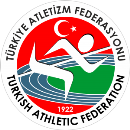 Kural  168.7 

(b) Her sporcu kendi kulvarındaki her engelin üzerinden geçmelidir

Ek: Not: Bu hüküm çerçevesinde yarışmacı, engelin kendi yerinde olmadığı ya da engel yüksekliğinin her iki taraftan eşit olacak şekilde ayarlanmadığı durumlarda da engelin üzerinden geçmelidir.
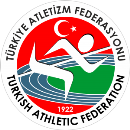 Kural 170.3
4x100m, 4x200m bayrak yarışmalarında değişim bölgeleri 30 m, karışık bayrak yarışmasındaki birinci ve ikinci değişiklik için bayrak değişim bölgesi 30 m uzunluğunda olacaktır. Karışık bayrak yarışlarında üçüncü değişim bölgesi ile 4x400 m ve daha uzun bayrak yarışmalarında bayrak değişim bölgesi 20 m uzunluğunda ve çizgiyle belirlenmiş olmalıdır.

Kural 170.18
Hiçbir bayrak  yarışmasında atletlerin bayrak değiştirme bölgesinin dışında koşmaya başlamasına izin verilmez, atletler kendi değişim bölgesi içinde koşmaya başlayacaktır. Eğer bir sporcu bu kurala uymazsa, takımı diskalifiye edilecektir.
(Çevirmen notu :Kural 170.18 tamamen iptal edildiği için kural 170.19 numarası 170.18 olarak değiştirilmiştir.)
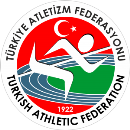 Kural 180.5
Kural 180.6 uygulanmadığı sürece, yarışmacılar kura ile çekilen sıralarında yarışacaklardır. Eğer bir sporcu kendi kararıyla denemesini, daha önce belirlenen sırasından farklı bir sırada yaparsa, Kural 125.5 ve 145.2  uygulanacaktır. Ancak denemenin sonucu (başarılı ya da hatalı olarak)  kaydedilecek ve uyarıyla sonuçlanacaktır.

Kural 180.6 (b)
 Not (iii): İlgili Federasyon, yarışmacı sayısına göre final turuna kalacak sporcuların deneme sayısını 6 dan fazla olmamak koşuluyla belirleyebilir.

Kural 180.8
Hakem atış/atlayış tamamlandıktan sonra, geçerli olduğunu belirtmek için beyaz bayrak kaldıracaktır. Hakem, eğer hatalı bayrak kaldırdığına inanıyorsa bu kararını değiştirebilir ve doğru bayrağı kaldırabilir.
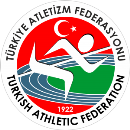 Kural 180.18
Not (iii): Alan yarışmalarında, yarışmaya başlayan her sporcunun ilk denemesi için izin verilen süre aşağıdaki tabloda yazdığı gibi olacaktır. 
 	 				   Yüksek	   Sırık                Diğer
3’ten fazla yarışmacı	    0,5 dk 	    1 dk              0,5 dk
2 – 3 yarışmacı		   1.5 dk	    2 dk                  1 dk
1 yarışmacı		      	     3 dk	    	    5 dk                   --
Birbiri ardına atlayışlar     	     2 dk	   	    3 dk                  2 dk

Ek:Not(V): Yüksek Atlama ve Sırıkla Atlamada, yarışmayı kazandığı kesinleşmiş sporcu, dünya rekoru ya da o yarışla ilgili bir rekor denemesi yapacak ise sporcunun deneme süresine 1 dakika ilave edilir.
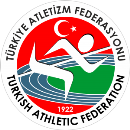 Kural 180.18
   Çoklu Yarışmalar
 	 				          Yüksek	        Sırık                Diğer
3’ten fazla yarışmacı	           0,5 dk 	        1 dk               0,5 dk

2 – 3 yarışmacı		          1.5 dk	       2 dk                  1 dk

1 sporcu ya da birbiri ardına           2 dk	      3 dk                  2 dk
    atlayışlar
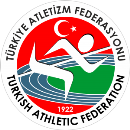 Kural 180.17
Ek:
Sporcu süresi başladıktan sonra deneme yapmaktan vazgeçerse, kendisine tanınan süre sona erdikten sonra Kural 180.18’e göre bir tespit yapılmadıkça denemesi hata olarak kaydedilecektir. 
Kural 180.18
Herhangi bir nedenden dolayı yarışmacı bir denemede engellenirse, kendi kontrolünün dışında gelişen bir sebepten denemesini gerçekleştirememişse ya da deneme gerektiği şekilde kaydedilememişse Başhakem ona ek bir deneme verme ya da süresini durdurup kaldığı yerden devam ettirmeye veya sürenin tamamını yeniden başlatmaya yetkilidir. Sporcunun, atma/atlayış sırasında değişiklik yapılmasına izin verilmeyecektir. Sporcuya durumun özel koşullarına göre ek denemenin yapılması için makul bir zaman tanınacaktır. Herhangi bir nedenden ötürü ek deneme verilmeden yarışma devam ettiyse, bu deneme mümkün olan en kısa zamanda verilmelidir.
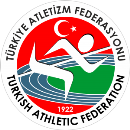 Kural 180.19 
Ek:
Yarışmacı resmi görevliden izin almadığı ve kendisine resmi bir görevli tarafından eşlik edilmediği sürece yarışma alanını terk edemez. Aksi durumlarda mümkünse önce uyarı verilmeli, devamı veya daha ciddi durumlarda yarışmacı diskalifiye edilmelidir. 
(Yarışmacıların alan yarışmalarında antrenörlerinin yanına gitmeleri bu kapsamda değerlendirilmeyecektir.)
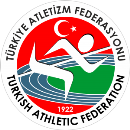 Kural 187.14 (b) (Atmalar Genel Kurallar)
 Ek:
Not: Bununla birlikte, sporcu rotasyon sırasında çember merkezinden geçen ve teorik olarak atış alanın merkezine dik açı oluşturan beyaz çizginin gerisinde çemberin üzerine, çemberin üst iç kenarına veya çemberin dışındaki zemine dokunursa hata olarak değerlendirilmez.

Kural 187.15 
Atış sırasında, atma yarışı ile ilgili kurallar ihlal edilmezse, yarışmacı başladığı atışı durdurabilir, atma aletini çemberin veya koşu yolunun içerisinde ya da dışarısında aşağı indirebilir ya da yere bırakabilir.
Çevirmen Notu: Yarışmacı, çemberden ya da koşu yolundan çıkıp, geri dönmek isterse Kural 187.17’ye uygun olarak terk etmesini zorunlu kılan hüküm çıkartılmıştır.
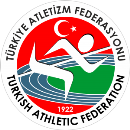 Kural 200.12
Çoklu yarışmalarda, eğer iki ya da daha çok sporcu yarışmayı herhangi bir sırada eşit puanla tamamlarsa, yarışma sonucunda aynı sırada berabere olarak ilan edilmelidirler. 

Kural 230.7  (c)
Yarışmalar için geçerli yönetmelikler ilgili yönetim organı veya organizasyon komitesi tarafından belirlendiği sürece yürüyüş yarışmalarında “bekleme alanı” uygulanacaktır. Bu gibi durumlarda sporcu, üç kırmızı kart aldıktan sonra Lider hakem veya onun görevlendirdiği bir hakem tarafından “bekleme alanına” yönlendirilecek ve belirlenmiş süre kadar orada kalması sağlanacaktır.
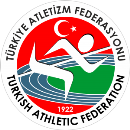 Kural 230.7 (c) 
Bekleme alanı için belirlenmiş süreler

5 km’ye kadar ve 5km dahil 0,5 dk (30 saniye),
10km’ye kadar ve 10km dahil 1 dk, 
20km’ye kadar ve 20km dahil 2 dk,
30km’ye kadar ve 30km dahil 3 dk,
40km’ye kadar ve 40km dahil 4 dk,
50km’ye kadar ve 50km dahil 5 dk
Sporcunun, gerekli olduğu durumlarda bekleme alanına girmemesi veya gerektiği süre kadar orada kalmaması durumunda Lider hakem tarafından diskalifiye edilir.
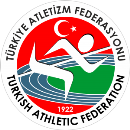 Kural 230.10 (h) 
  Ek:
Not: Bir sporcu, başka bir sporcudan, sporcunun yarışmanın başından beri taşıdığı veya resmi istasyondan aldığı su, içecek, süngeri alabilir veya başka bir atlete verebilir. Ancak, bir sporcu tarafından bu şekilde bir veya daha fazla sporcuya  sürekli olarak destek verilmesi haksız yardım olarak değerlendirilebilir. Böyle durumlarda sporcu uyarılabilir ve/veya diskalifiye edilebilir.

Kural 250.4
Kros Bayrak Yarışmalarında, bayrak değişim alanını işaretlemek için, parkur boyunca 50 mm genişliğinde, 20 m arayla çizgi çekilecektir. Organizatörler tarafından başka türlü belirtilmediği takdirde, tüm bayrak değişimleri, bu bölgede, gelen ve giden sporcunun fiziksel teması şeklinde olacaktır.
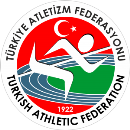 Kural 261 (Dünya rekorlarının tanındığı yarışmalar)

Erkekler
Koşu Yarışmaları, Çoklu Yarışmalar ve Yürüyüş Yarışmaları 
Sadece TOD: 100m, 200m; 400m, 800m; 110m Engelli, 400m Engelli; 4 × 100m Bayrak; 4 × 200m Bayrak;  4 × 400m Bayrak, Dekatlon

TOD veya ED: 1000m; 1500m, 1 mil, 2000m, 3000m; 5000m, 10,000m, 20,000m, 1 Saat, 25,000m, 30,000m, 3000m Engelli, 4 × 800m Bayrak, 4 × 1500m Bayrak

Yürüyüş Yarışı: (Pist): 20,000m; 30,000m, 50,000m.
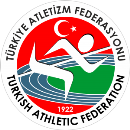 Kural 261 (Dünya rekorlarının tanındığı yarışmalar)
Erkekler
Koşu Yarışmaları, Çoklu Yarışmalar ve Yürüyüş Yarışmaları 
TOD veya ED ve ÇD: Yol Yarışları 5km; 10km

Yarı Maraton, Maraton, 100 km, Yol Bayrak yarışı (Sadece Maraton mesafesi)
(Yarı maratonda 15km, 20km ile Maraton yarışmasında 25km, 30km rekor kaydı tutulmayacaktır.) 

Yürüyüş Yarışı (Yol): 20km, 50km.
Atlama Yarışları: Yüksek Atlama, Sırıkla Atlama, Uzun Atlama, Üç Adım Atlama 
Atma Yarışları: Gülle Atma, Disk Atma, Çekiç Atma, Cirit Atma
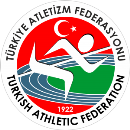 Kural 261 (Dünya rekorlarının tanındığı yarışmalar)

Kadınlar
Koşu Yarışmaları, Çoklu Yarışmalar
Sadece TOD: 100m, 200m, 400m, 800m, 100m Engelli, 400m Engelli, 4 × 100m Bayrak, 4 × 200m Bayrak, 4 × 400m Bayrak, Heptatlon, Dekatlon

TOD veya ED: 1000m, 1500m, 1 Mil, 2000m, 3000m, 5000m, 10,000m, 20,000m, 1 Saat, 25,000m, 30,000m, 3000m Engellli, 4 × 800m Bayrak, 4 × 1500m Bayrak
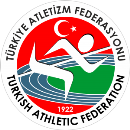 Kural 261 (Dünya rekorlarının tanındığı yarışmalar)
Kadınlar
Yürüyüş Yarışmaları 
Yürüyüş yarışı(Pist): 20,000m,30,000m, 50,000m.

TOD veya ED ve ÇD: Yol Yarışları 5km, 10km

Yarı Maraton, Maraton, 100 km, Yol Bayrak yarışı (Sadece Maraton mesafesi)
(Yarı maratonda 15km, 20km ile Maraton yarışmasında 25km, 30km rekor kaydı tutulmayacaktır.) 

Yürüyüş Yarışı (Yol): 20km, 50km
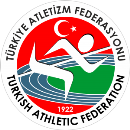 Yarışma yönetimini ilgilendiren çevirileri yapan hakem arkadaşlarımız Yaprak Kalemoğlu Varol, Gaye Bekler, Gözde Gençoğlu İmre, Zeynep Bediz Oyar ve bu çalışmalarda her zaman desteğini sürdüren M. Can Korkmazoğlu’na teşekkür ederiz.
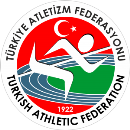 2018 sezonunda tüm hakem arkadaşlarımıza başarılar dileriz.